inequalities
Unit 2
objective
Students will be able to read, write and graph inequalities.
Writing inequalities
examples
Statement											Inequality										
k is less than -4
7 is less than or equal to x
n is greater than or equal to 9		
2 is greater than p
b is greater than or equal to -3											
6 is less than w
Homework
Writing Inequalities from Statements
examples
Inequality									Statement
			
p < 6			
h > 2
9 < t											
x < 5			
7 < f
Homework
Writing Statements from Inequalities
Graphing inequalities
< and > is represented on the number line with an open circle.  O

< and > is represented on the number line with a closed circle.
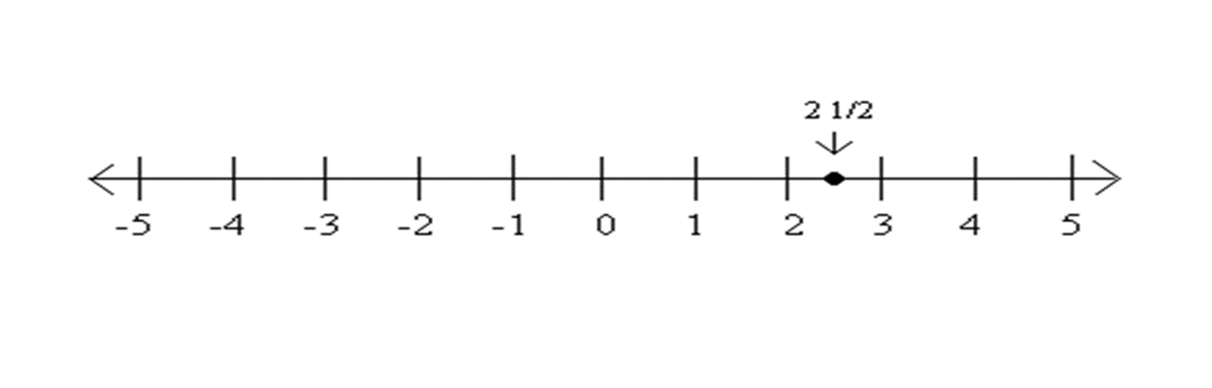 homework
Pages 79/80
1-29 odd
bellwork
Graph
x > 6
n < -3
t > 8
p < 1
3-2 solving inequalities using addition or subtraction
objective
Students will be able to solve inequalities by adding or subtracting.
Solving Inequalities
Add and subtract as you would an equation.
	Examples:
	x + 8 > -1					
	    -8     -8				       
          x > -9
examples
Page 83/84
1-13 odd, 21-23
bellwork
Solve the inequality and graph.

a) 2 + x > 9									b) t – 12 < 4
3-3 solving inequalities using multiplication or division
objective
Students will be able to solve inequalities by multiplying and dividing.
Solving inequalities
Multiply and divide as you would an equation unless you are multiplying or dividing by a negative number.

If you divide by a negative number you must flip the inequality symbol. 
		Examples:
		-3x < 24
		-3      -3
		  x > -8
examples
homework
Page 87/88
2-18 even
Solving multi-step inequalities
Solve as you would a multi-step equation.

**Remember if you divide by a negative number you must flip the inequality symbol. **